ZANIMIVOSTI O ŽIVALIH
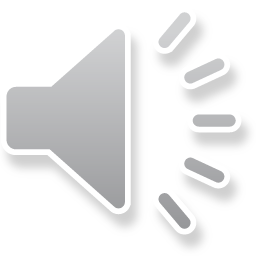 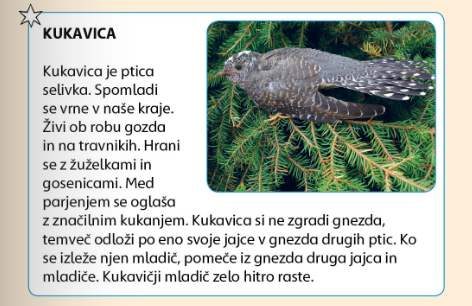 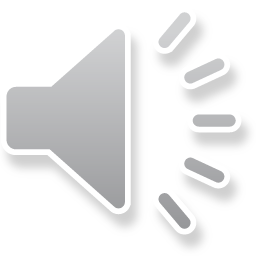 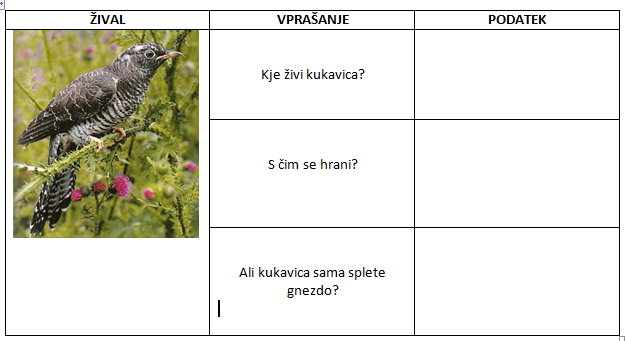 Ob robu gozda in na travnikih.
Z žuželkami in gosenicami.
Ne, jajca odloži v gnezda drugih ptic.
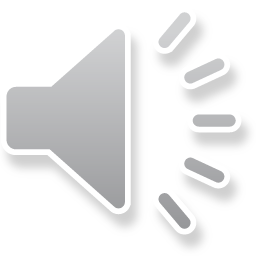 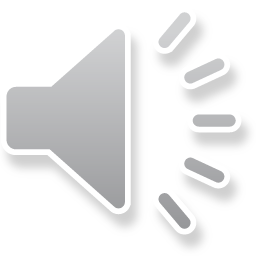 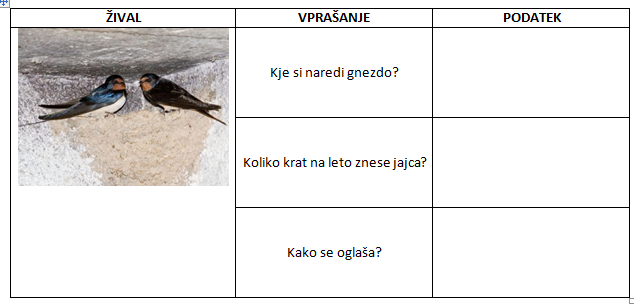 Pod streho hiše ali v hlevu.
Dvakrat.
S tihim cvrkotanjem.
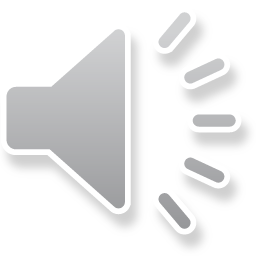 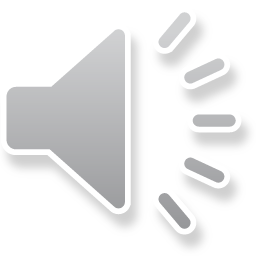 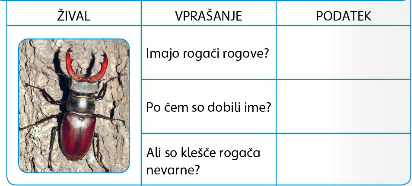 Nimajo rogov.
Po velikanskih kleščah, ki so podobne rogovom.
Ne, niso tako nevarne.
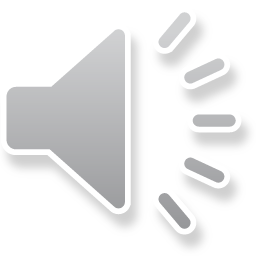 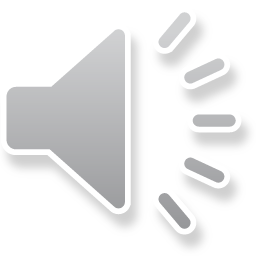 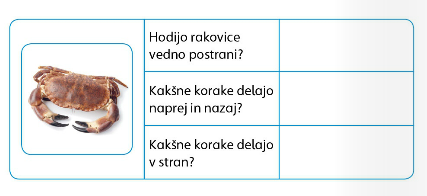 Ne.
Delajo le majhne korake.
Večje. In tudi hitreje tečejo.
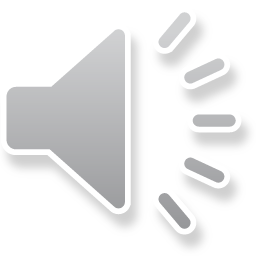 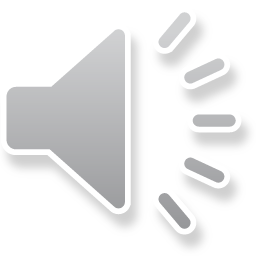 Čez dan.
Zakoplje se v tla.
Z zadnjimi nogami izkoplje pesek ali zemljo in se vzvratno zrine v rov.
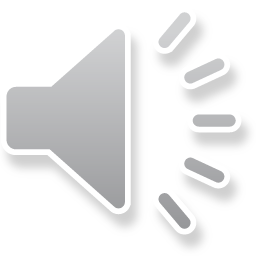 Kako se razvija krastača?
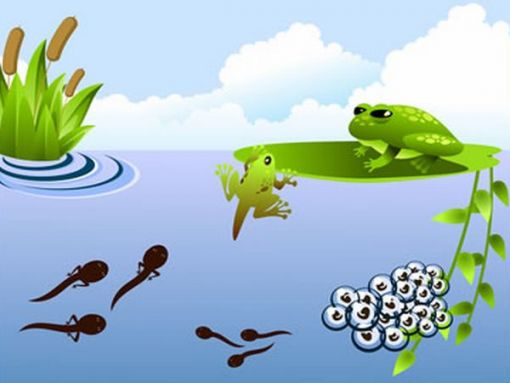 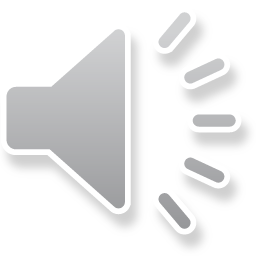 Krastača izleže jajčeca, ki jim pravimo mrest.
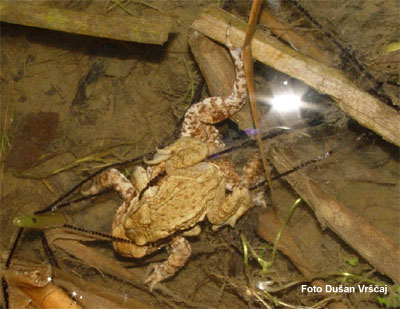 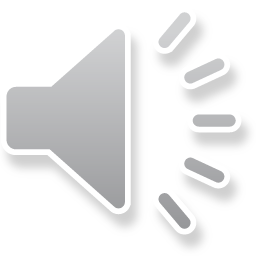 Iz jajčec se izvalijo paglavci.
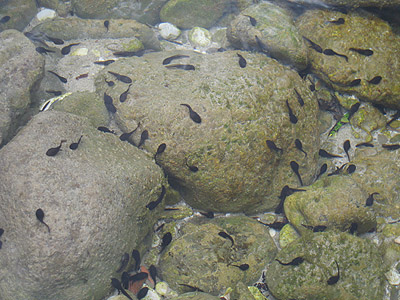 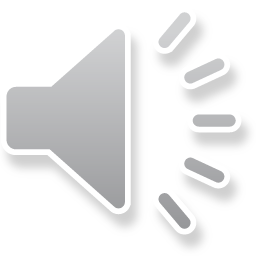 Iz paglavcev se razvijejo mlade krastače.
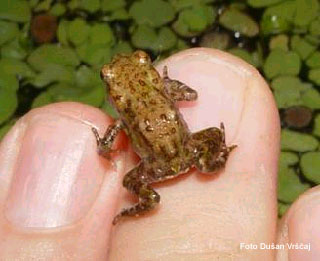 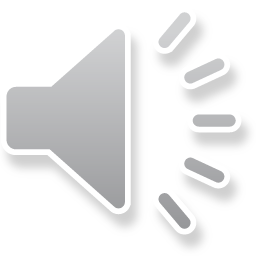